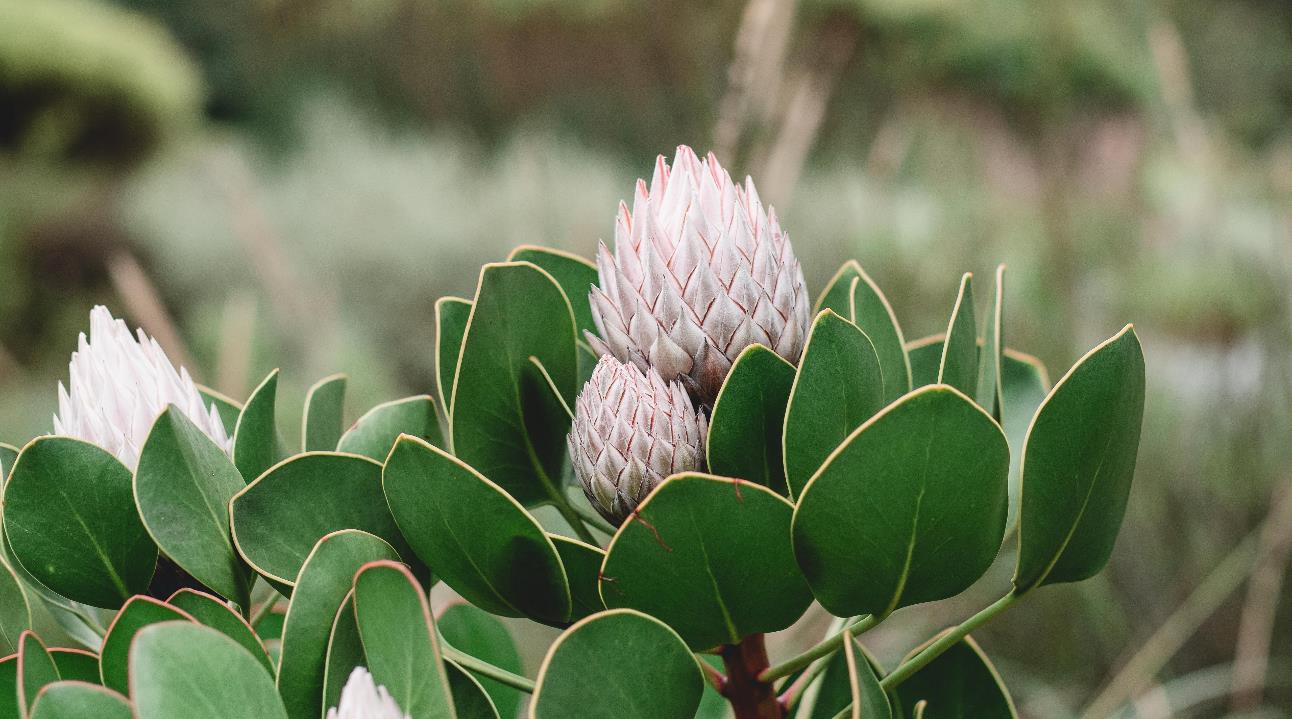 Benita Williams
Evaluator from
South Africa
Photo by Laura Flint on Unsplash
Rethinking Evaluator Competencies in an Age of Discontinuity: Evaluation’s Response to the Pandemic

Implications for training of evaluators in 2021 and beyond
Protea –  type of Fynbos - Cape Floral Kingdom – 8000+ Species. (Fynbos – pronounced Feign-Boss)
My Perspective
Consultant, small core team, working mostly on education  evaluations, usually with larger team of multi-disciplinary experts

Research Psychology / Development Studies with Specialization in Evaluation
Pharmacy / Computer Science / Post Grad Diploma in M&E
Geography & Environmental Sciences / Human Geography / Post Grad Diploma in M&E
Development Studies & Post Grad Diploma in M&E
Economics & Politics, Post Grad Diploma in M&E Social Science Methodology, Sociology 


					Diverse Competencies on our teams are extremely important
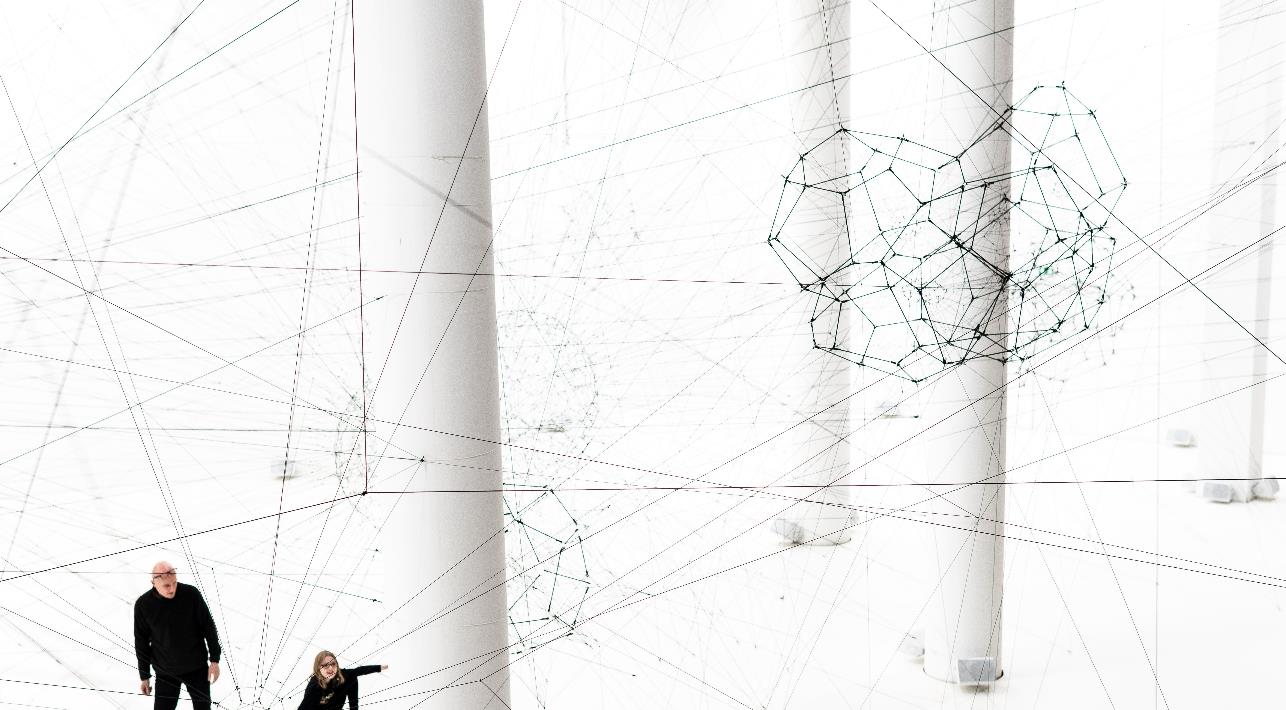 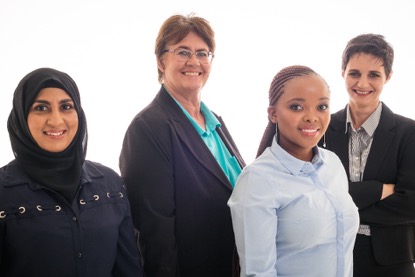 Photos: Hanna Jacobs Photography and 
Image adapted from Matthieu Joannon at Unsplash.com
Manifestation of Discontinuities in our Work: Two Examples 

	Stop & Start Over: Project stopped in the middle because it was not feasible to implement anymore due to access constraints in schools and little time left. Project was cancelled, evaluation was cancelled, but a new COVID response project was developed and we supported it as developmental evaluators.




	

	Keep a long term (6 year) RCT, which is part of series, on track: Project delayed to have fieldwork fall between COVID peaks. Added an extra component to understand impact of COVID on schools / teachers / parents / learners.
Nong Vang on unsplash.com
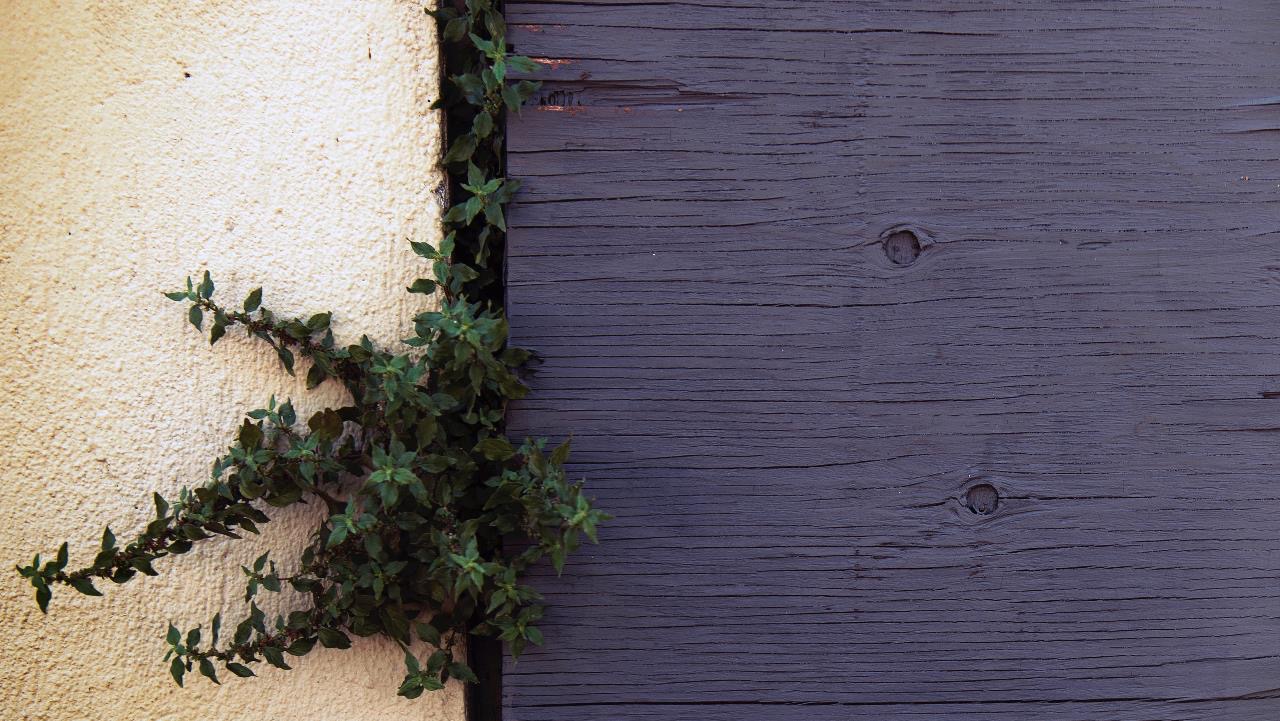 Our Response and the Competencies Required 

	Change approach mid project – Developmental Evaluation vs. Implementation and Outcome Evaluation. Understanding different evaluation approaches was critical			Theory + on-the-job  

	Change role – Facilitator, and Problem Solving partner sometimes Activist vs. Evaluator and Subcontractor. Process competencies became very important.		On-the-job
Tim Mossholderhttps://unsplash.com/
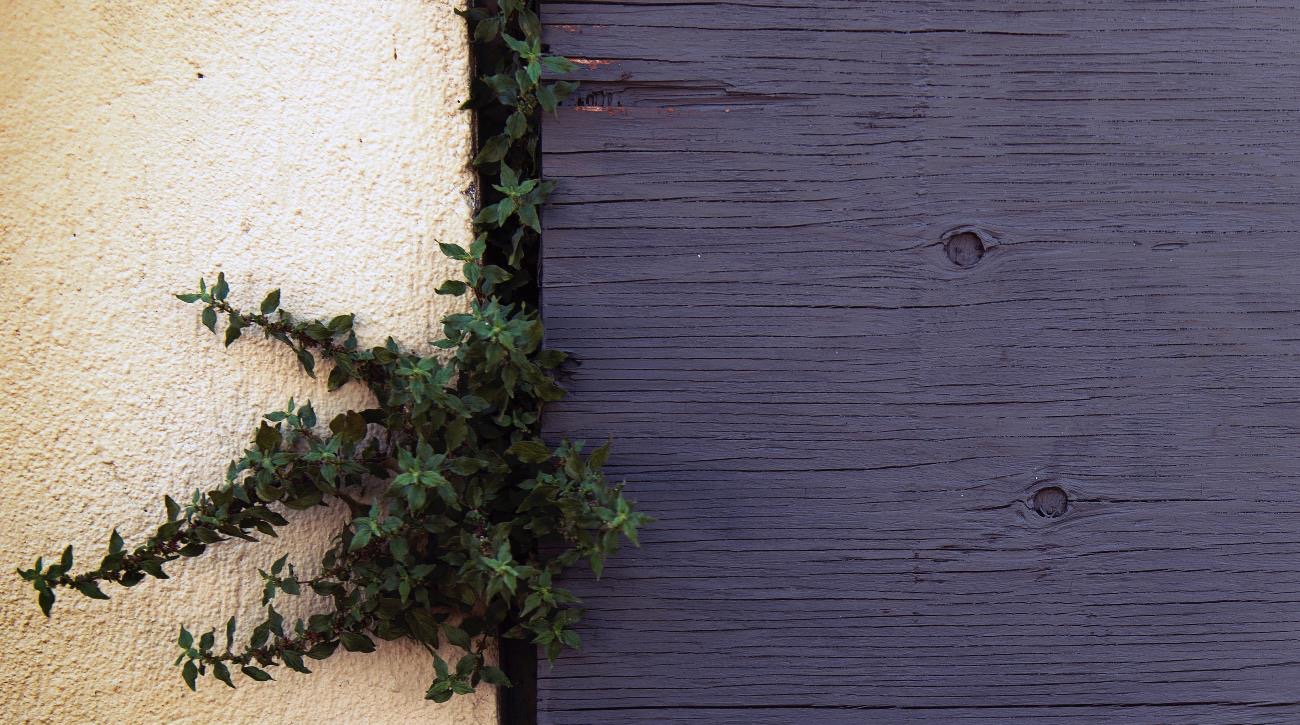 Our Response and the Competencies Required 

		Change focus – What is the big picture, what else is happening vs. what is the project trying to achieve. Requires understanding of Systems Theory + Complexity
		Reading, Webinars & Conferences

	Get comfortable with uncertainty – Requires a resilient disposition comfortable with constant change and chaos. Nature / Nurture?
Tim Mossholderhttps://unsplash.com/
What Changed with Capacity Development?

VOPE activities moved online. 
Networking less effective, circles narrowed

	Academic programmes with some contact time moved fully online. 
Peer learning and networking diminished 

	Staff in organizations worked more offsite and more discontinuous. 
Mentoring and on-the-job training reduced 

	Building teams tended to be with established relationships. 
Referrals to “weak ties” reduced
DEVELOPING EVALUATION COMPETENCIES IS A SYSTEMS THING!!!
Photo: James Wainscoat from Unsplash.com
Erosion of Settings for Capacity Development

Especially in places where the disruptions continue for longer


	Evaluation system may become more fragile





	Implications for Equity & Diversity
Adam Skalecki www.unsplash.com
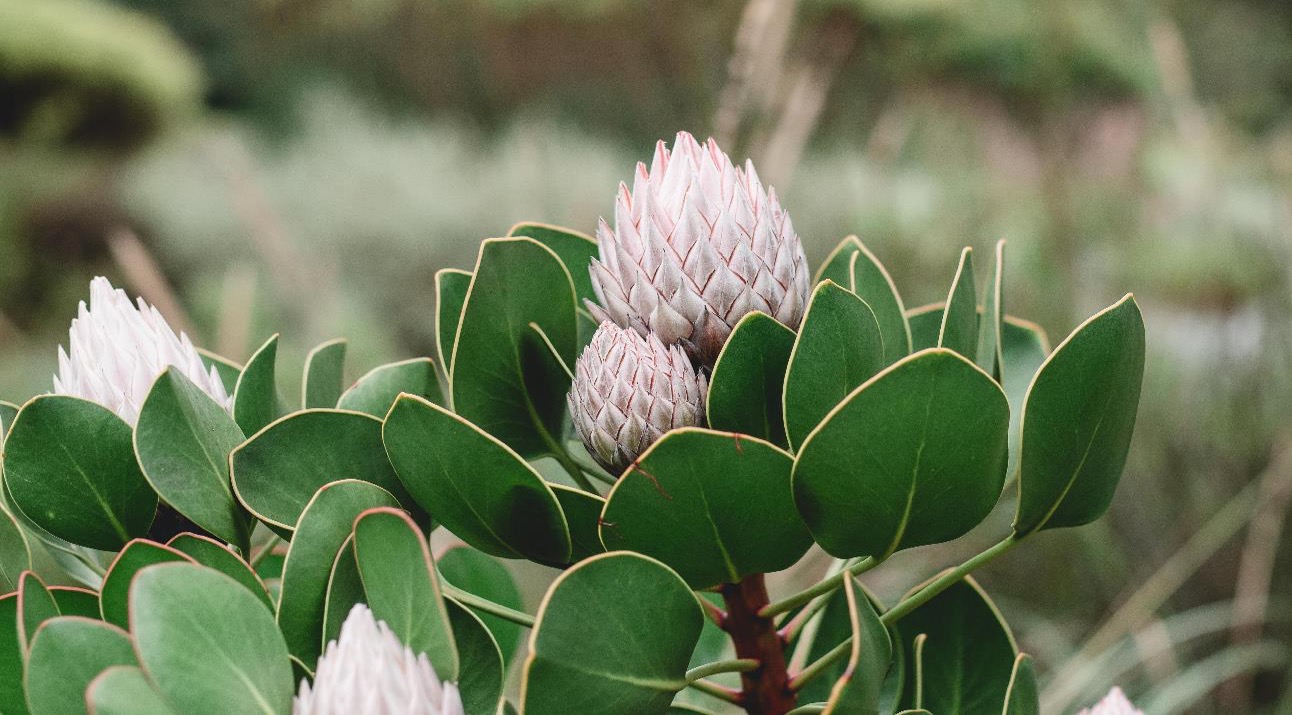 Implications for training of evaluators in 2021 and beyond? 
Resilience and Adaptability 
At individual as well as system’s level
Fynbos, A Symbol of Resilience
Fire acts as mineralizing agent in fynbos in that the ash left after the fire returns mineral elements that were held above ground by the plants back to the soil. The disturbance that fire causes also makes water, nutrients and light more available for a certain period after the fire. Some types of fynbos seed requires fire to germinate
Photo by Laura Flint on Unsplash